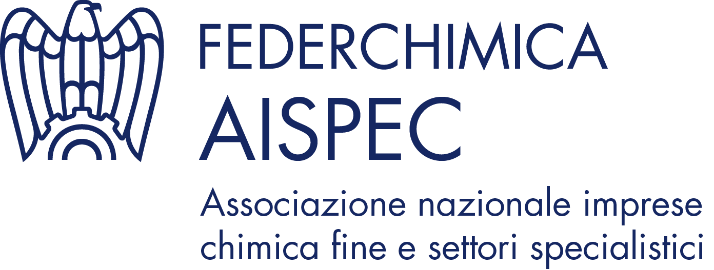 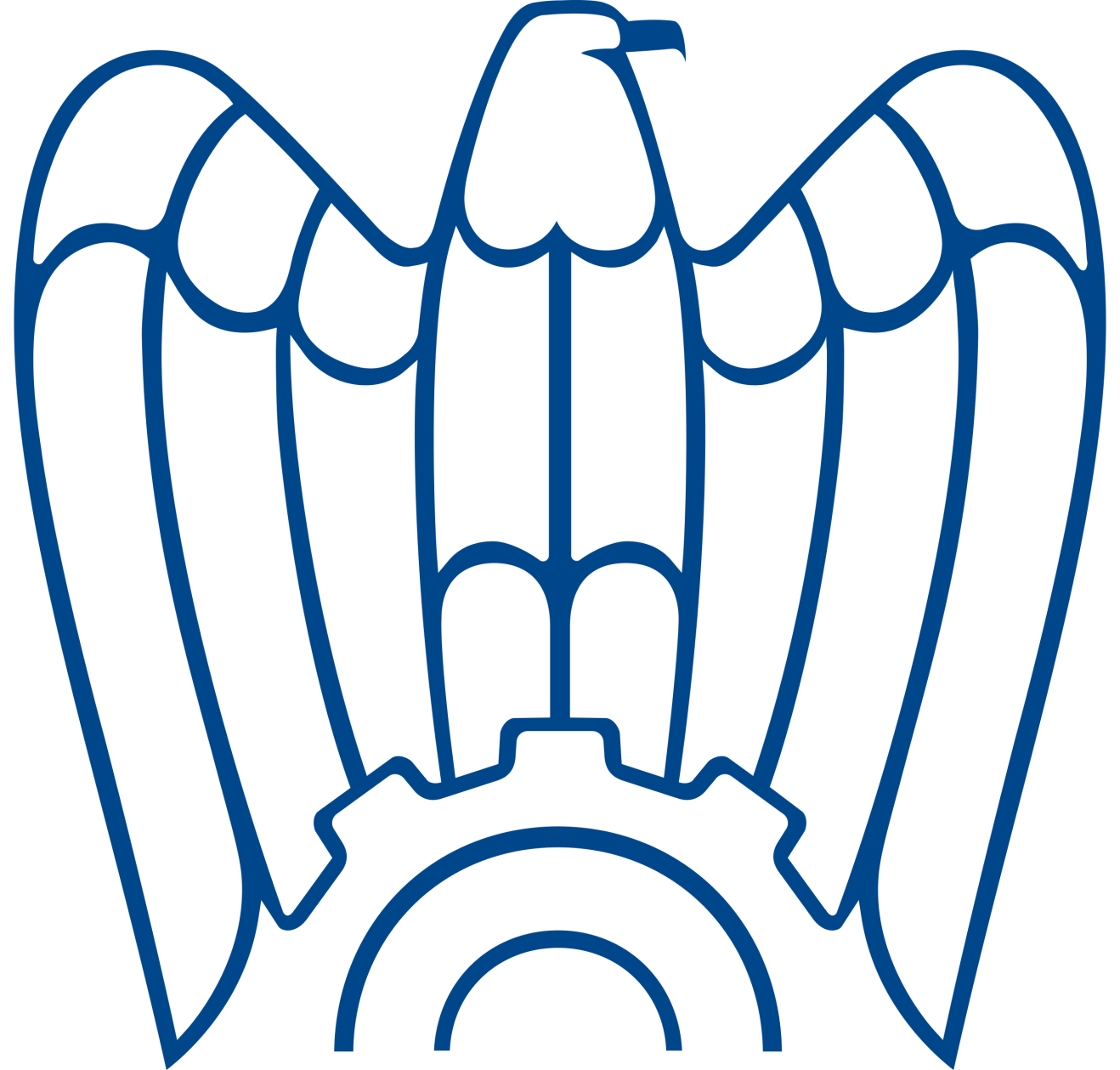 7° Formulation Day

Una nuova frontiera nella chimica 
delle formulazioni:
 intelligenza artificiale 
tra esperienze e prospettive
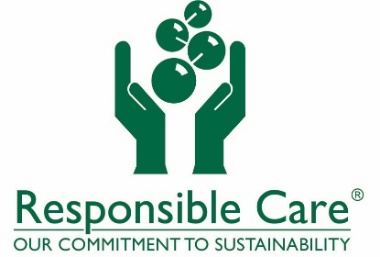 Milano, 18 giugno 2024
Auditorium Federchimica
Via Giovanni da Procida, 11 - Milano
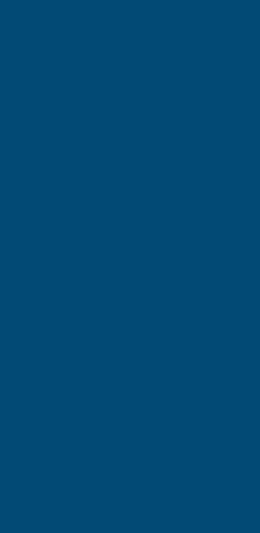 PROGRAMMA DEI LAVORI

Ore	13.45	Registrazione dei partecipanti

Ore	14.15 	Benvenuto e apertura dei lavori
Neoeletto Presidente Aispec

Ore 	14.20	Introduzione
		intelligenza artificiale e applicazioni industriali: focus su chimica delle formulazioni		Cristiana Gaburri, Direzione Centrale Tecnico Scientifica, Federchimica
- SECONDA PARTE -
Come le imprese della chimica delle formulazioni POSSONO implementaRE le potenzialità della IA
Moderano: Francesco Meoni, Bi-Rex e Elena Toninelli, Eascon

Ore 15.45	Casi d’uso dell’IA nell’industria di processoFrancesco Trovò,  ML-Cube

Ore 16.00	Intelligenza Artificiale con applicazione alle 			formulazioni: uno sguardo alle attività di Syensqo
		Alessio Tamburro, Syensqo

Ore	16.15	Il machine learning per migliorare sicurezza, sostenibilitàe produttività della R&S in ambito formulativo
		Gianluca Selvestrel, Istituto di Ricerche Farmacologiche Mario Negri IRCCS

Ore	16.30	L’esperienza di Clariant sulla IA		Jose Luis Marin, Clariant
- PRIMA PARTE -
I PROGETTI DEL POLITECNICO DI MILANO SU IA E CHIMICA FINE
Modera: Flavio Manenti, PoliMI

Ore	14.30	Potenzialità dell’IA per la chimica fine e specialistica e competenze del Politecnico di Milano
		Alberto Leva, PoliMI

Ore 14.45	Applicazione di IA e digitalizzazione per la chimica delle formulazioni 			
		Maurizio Masi, PoliMI

Ore 15.00	TIRESIAS, una Suite di generazione automatica di modelli surrogati e AI-based optimization 
		Luis Felipe Martinez Sanchez, PoliMI
Ore 16.45	Discussione e domande ai Relatori

Ore 17.00	Conclusioni
			Maurizio Masi, PoliMi

Ore 17.15	Saluti
			Martino Verga, Delegato al Bilancio e al Budget, Federchimica
Ore 15.15     Discussione e domande ai Relatori
Ore 15.30     Coffee Break
Per ulteriori informazioni:
Segreteria Aispec – tel. 02 34565 223 
e-mail: aispec@federchimica.it
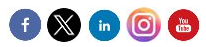 @Federchimica